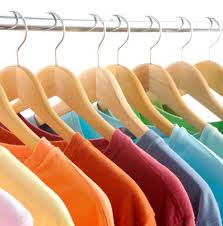 CLOTHES
FOOTWEAR
SANDALS
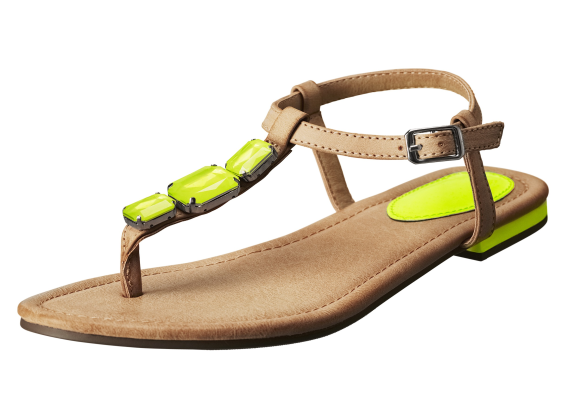 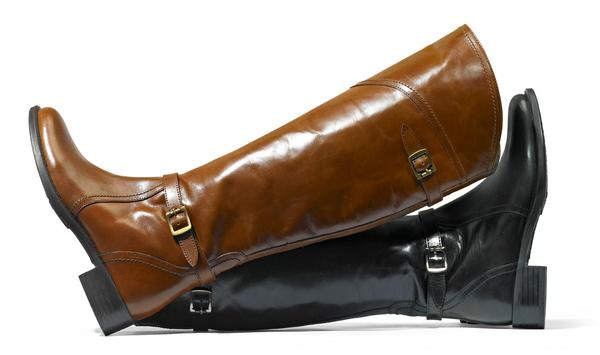 BOOTS
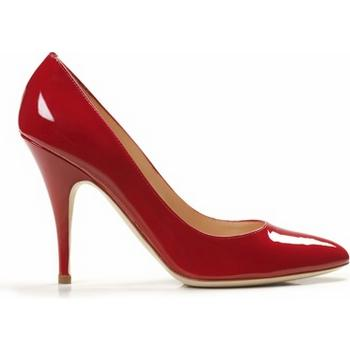 HIGH HEEL SHOES
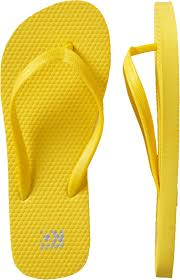 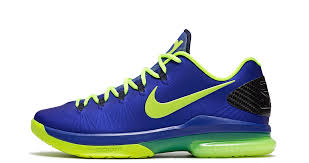 SHOES
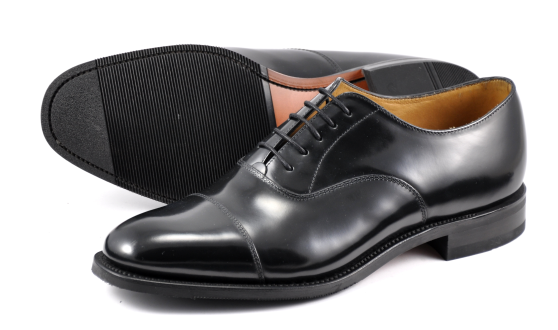 FLIP FLOPS
SNEAKERS
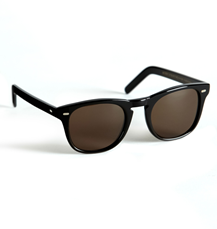 SUNGLASSES
HANDBAG
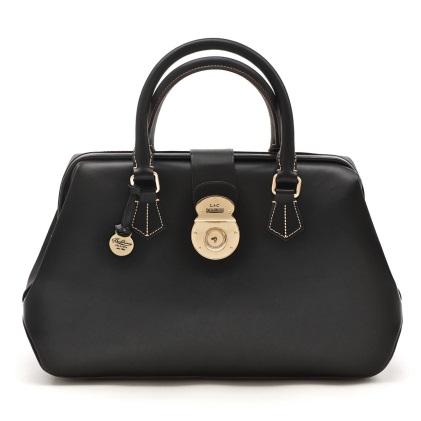 CAP
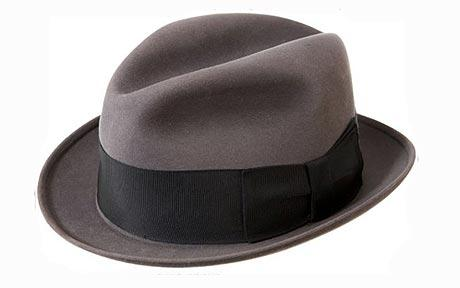 HAT
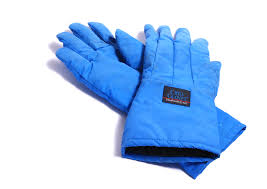 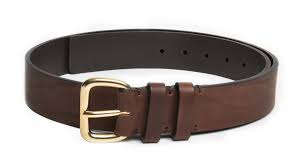 BELT
GLOVES
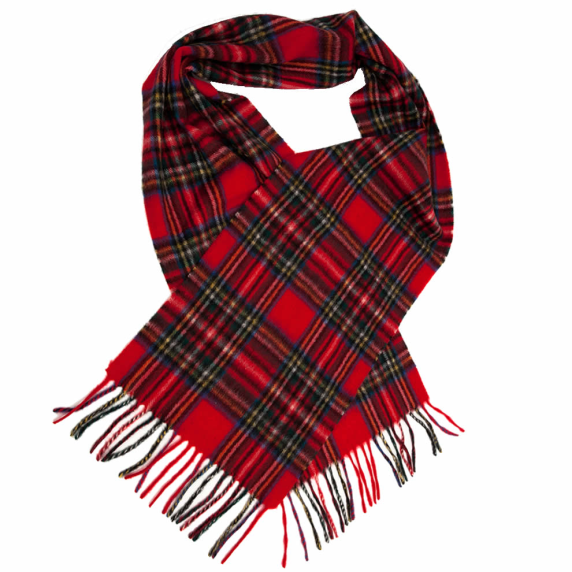 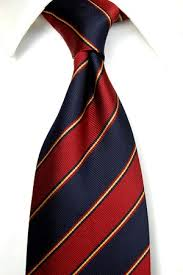 TIE
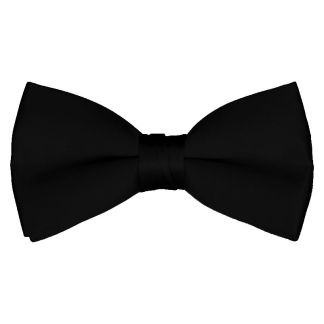 SCARF
BOW TIE
WOMEN’S CLOTHES
JUMPER
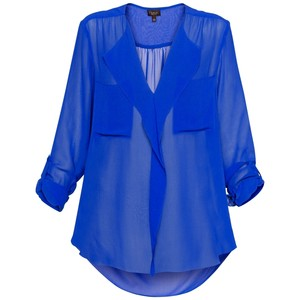 DRESSSS
BLOUSE
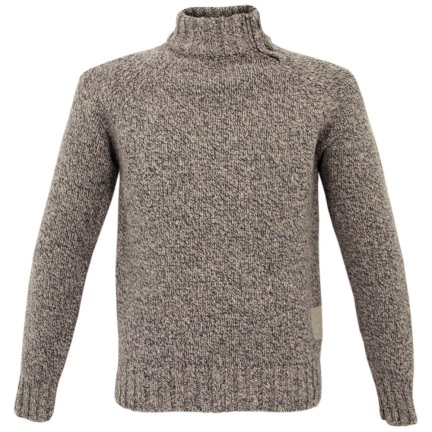 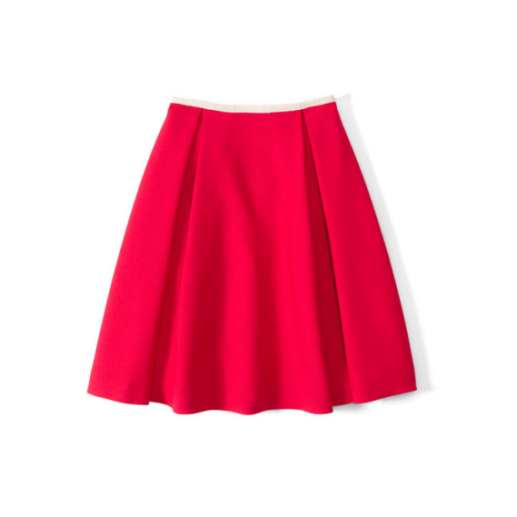 RAINCOAT
COAT
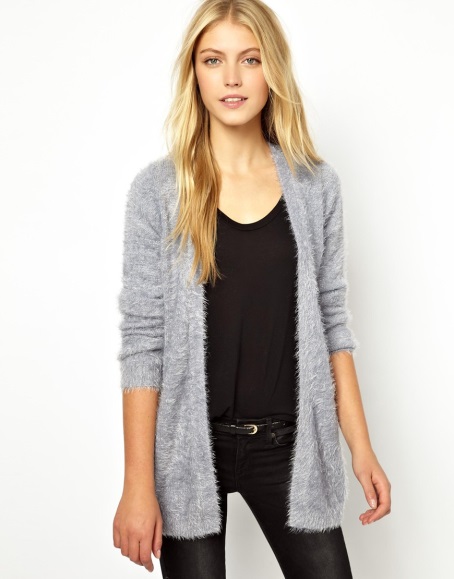 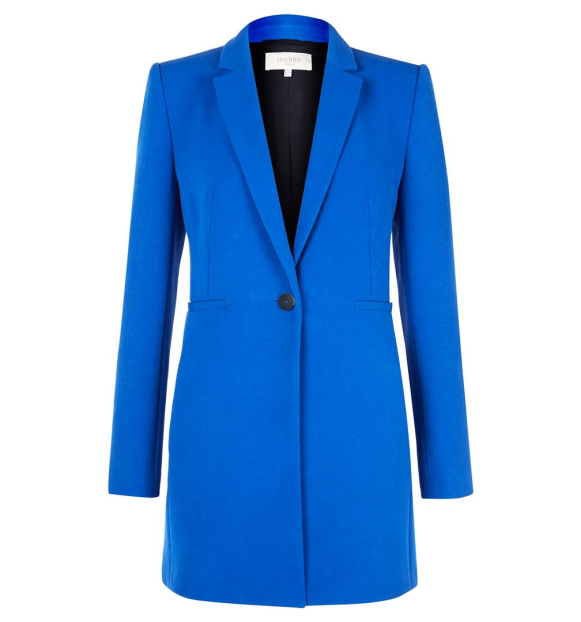 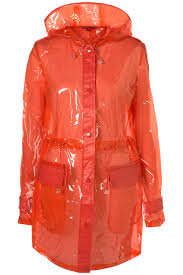 SKIRT
CARDIGAN
MEN’S CLOTHES
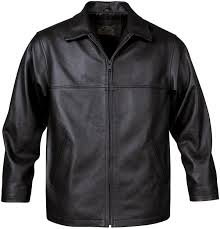 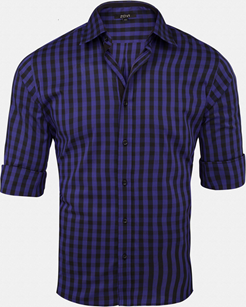 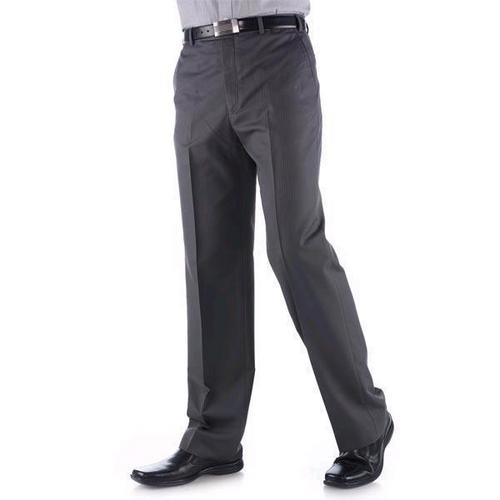 TROUSERS
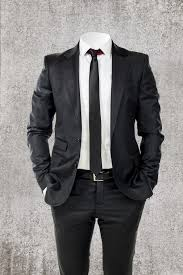 SHIRT
LEATHER     JACKET
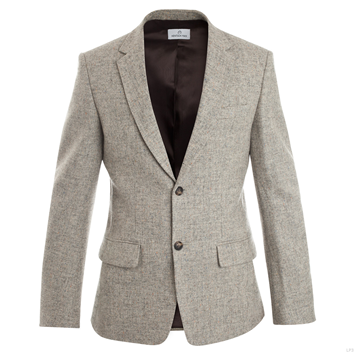 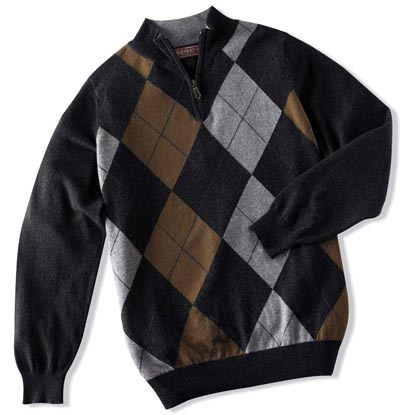 SUIT
SWEATER
JACKET
TEEN CLOTHES
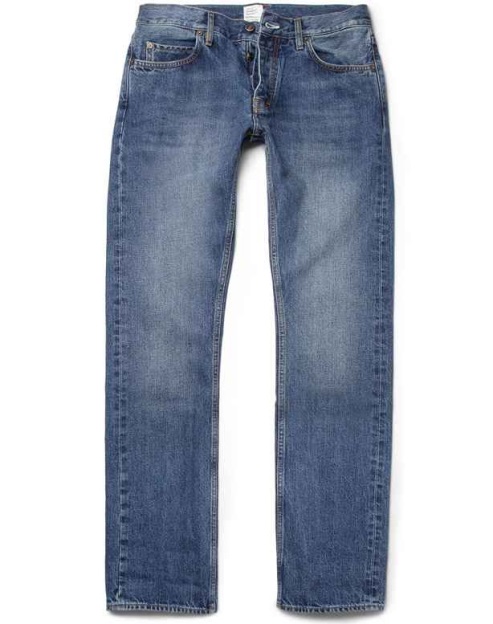 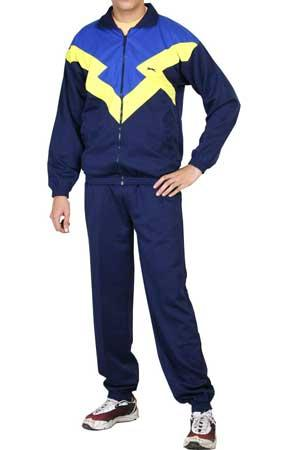 JEANS
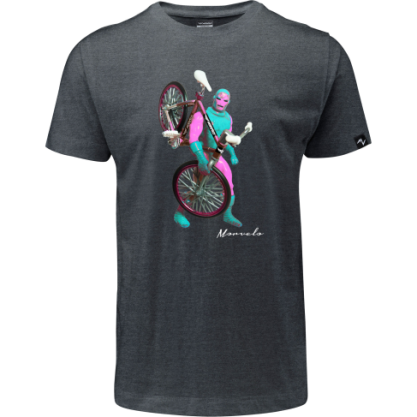 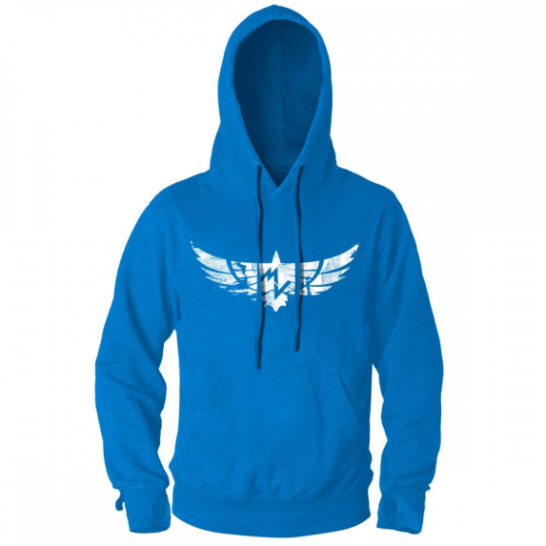 T-SHIRT
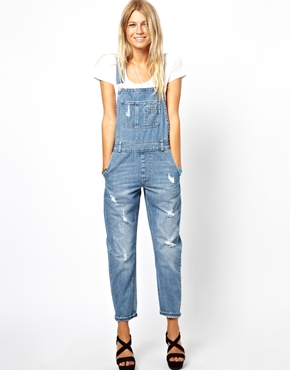 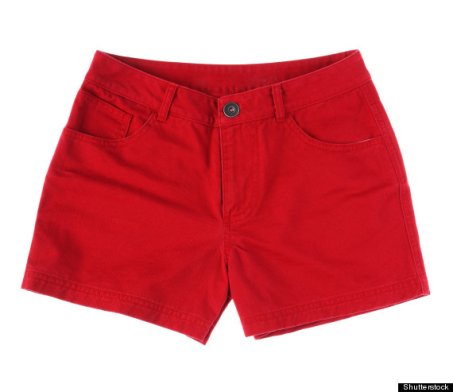 HOODIE
TRACKSUIT
SHORTS
DUNGAREES
BITS & PIECES
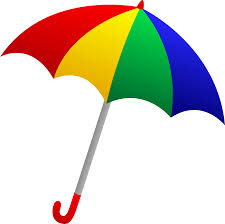 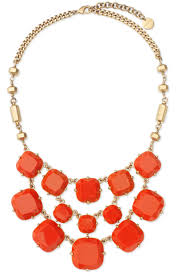 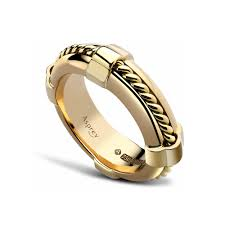 RING
UMBRELLA
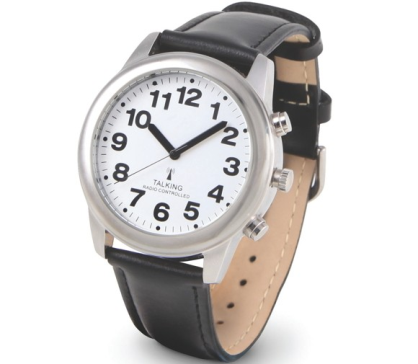 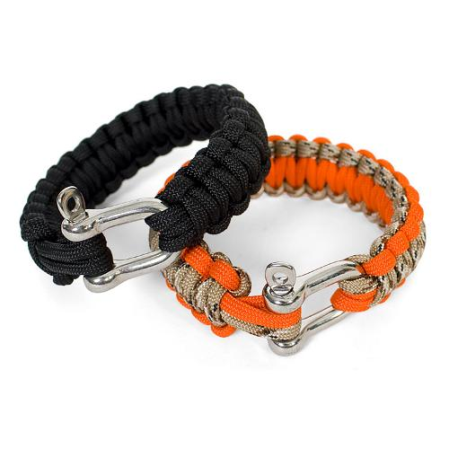 NECKLACE
WATCH
ARMBAND
ARMBAND
READY FOR BED
PYJAMAS
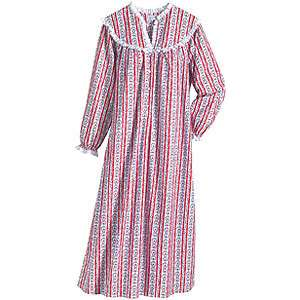 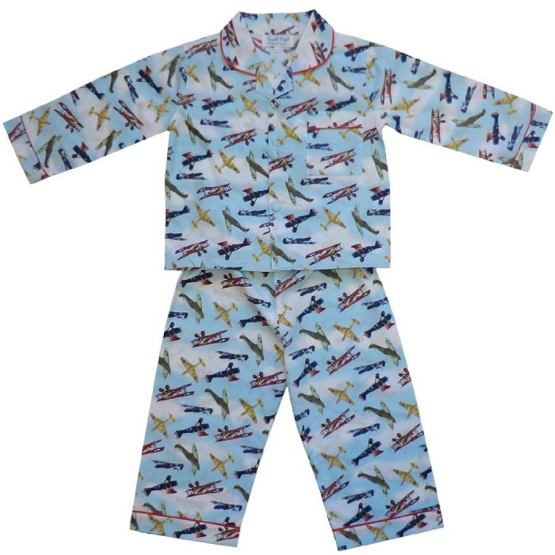 NIGHT GOWN
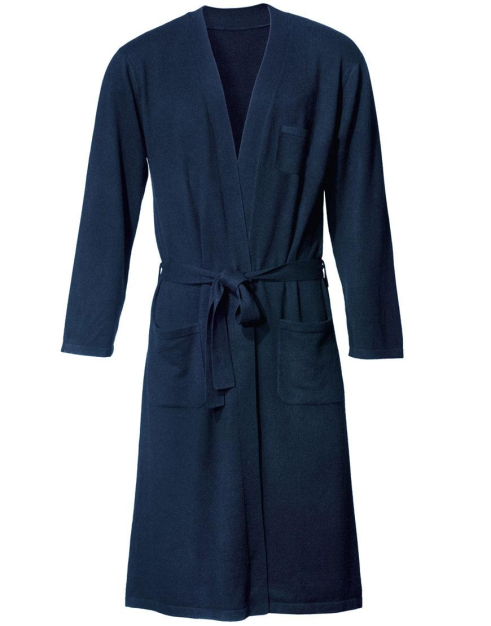 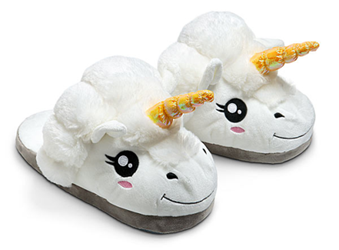 DRESSING GOWN
SLIPPERS
PATTERNS
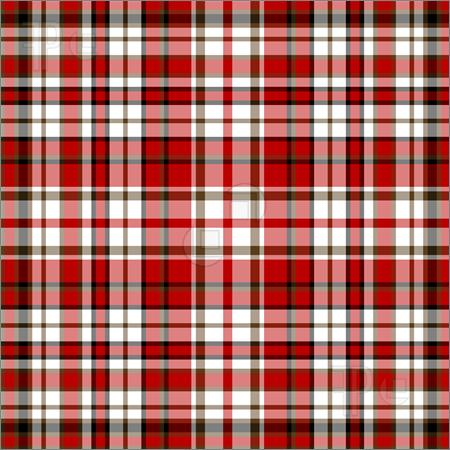 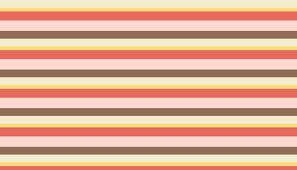 STRIPED
CHECKERED
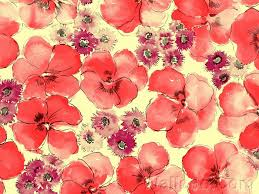 FLOWER
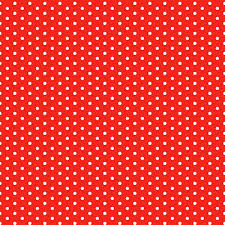 DOTS
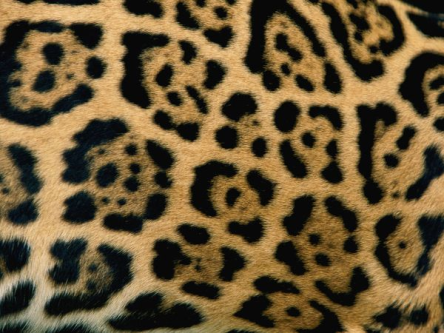 ANIMAL
BEACH/ POOL
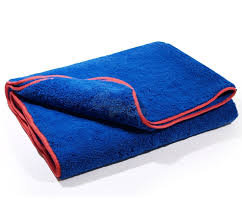 SWIMSUIT
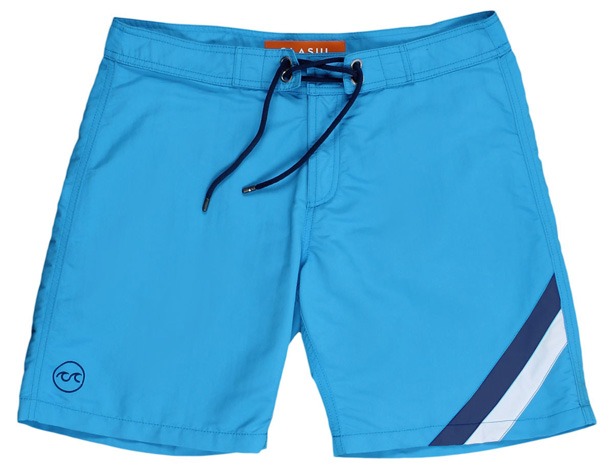 TOWEL
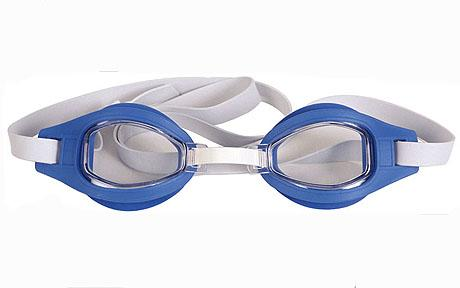 SWIMMING TRUNKS
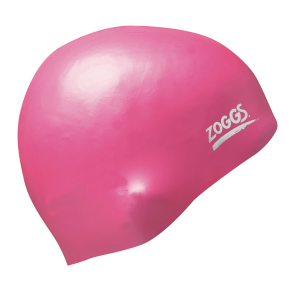 GOGGLES
SWIM CAP
SHAPES
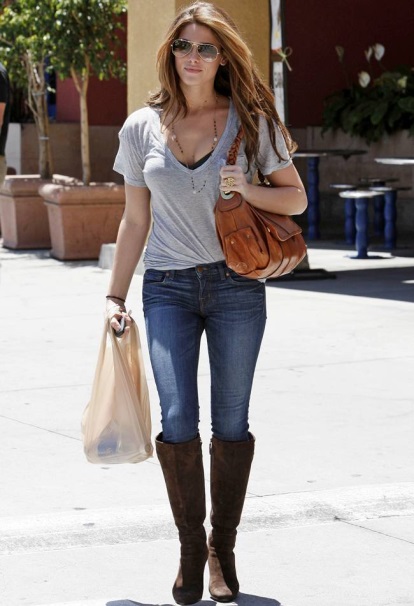 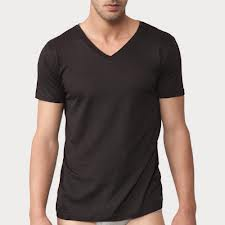 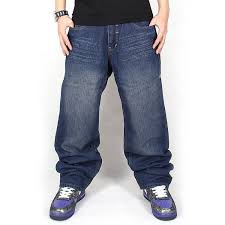 BAGGY
V- NECK
TIGHT
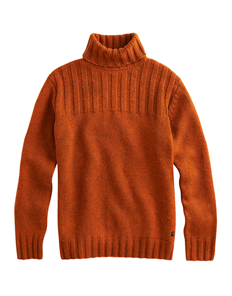 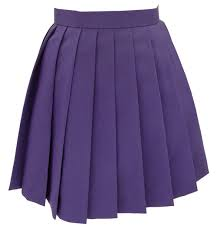 ROLL- NECK
PLEATED
MATERIALS
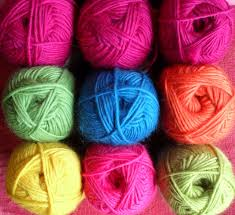 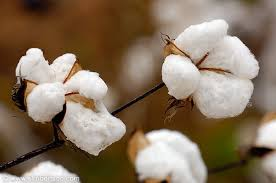 WOOL
COTTON
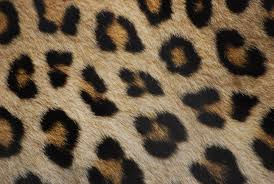 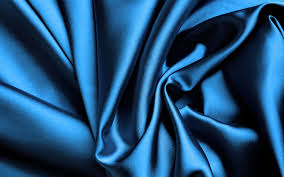 FUR
SILK
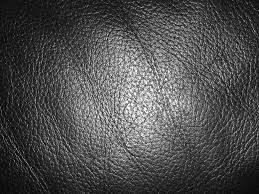 LEATHER
Life is too short to wear boring clothes